Gameful Design  -Erfahrungen
Nando Stöcklin
nando.stoecklin@phbern.ch
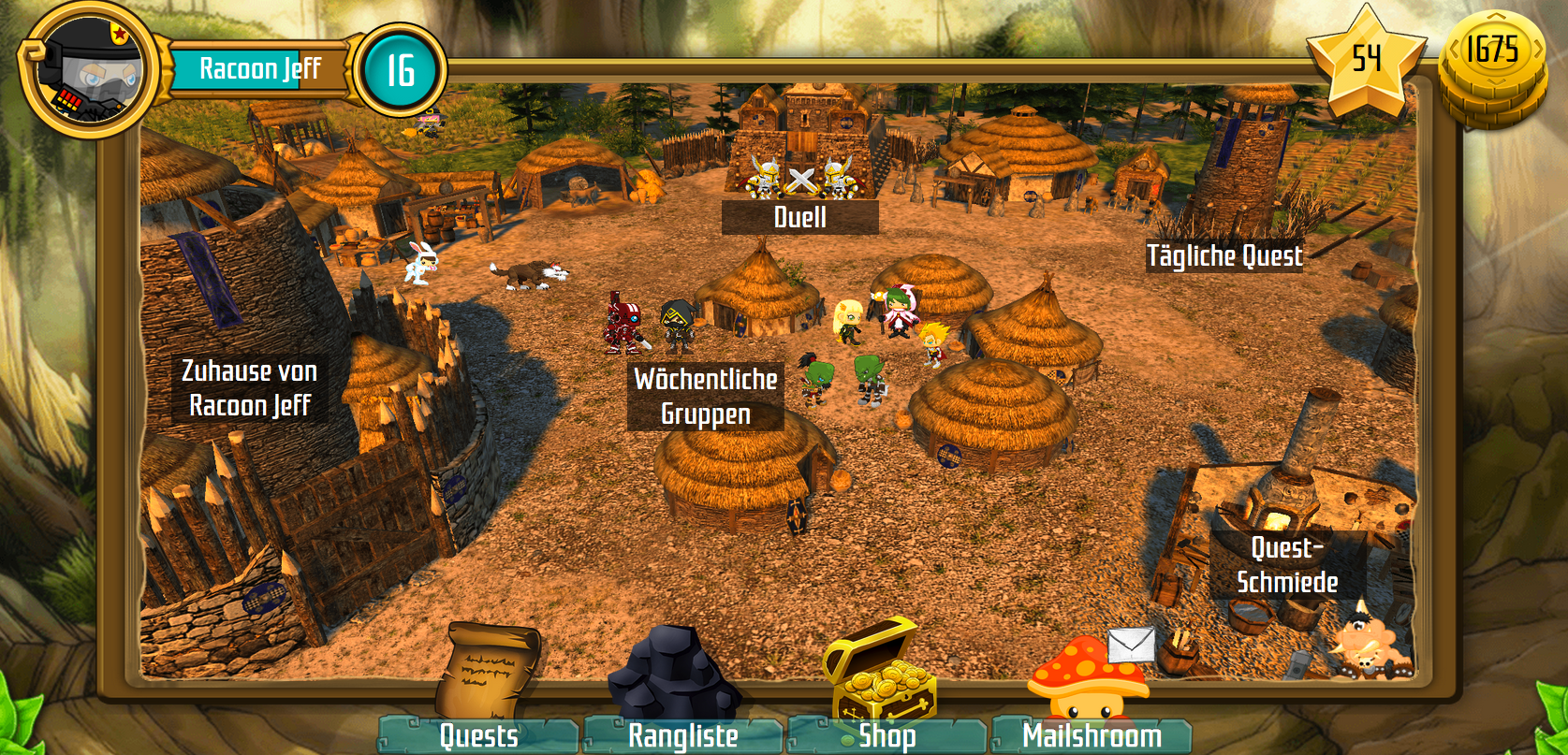 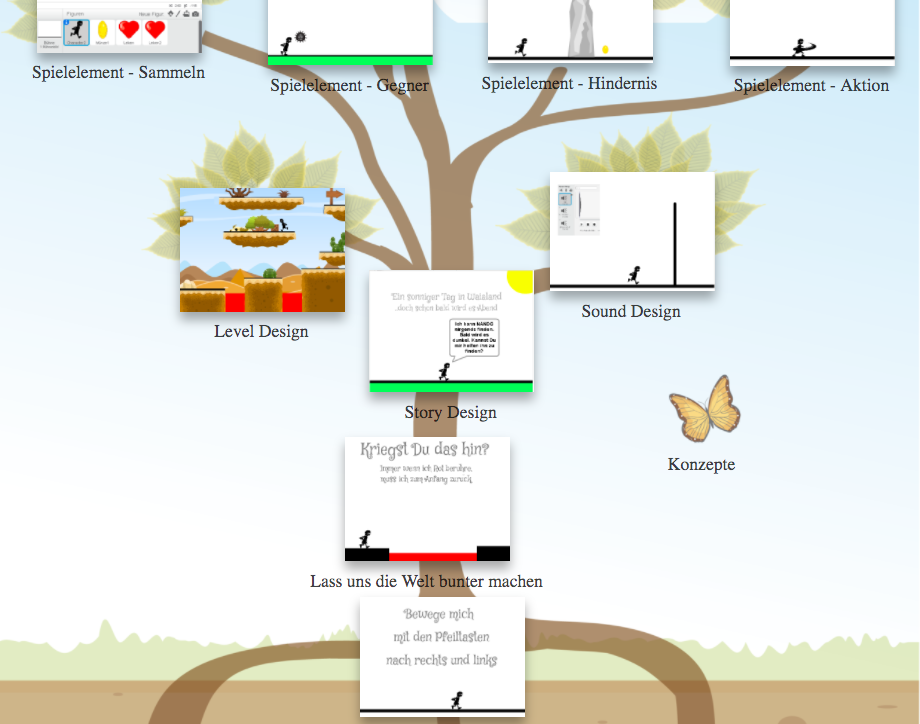 Vielen Dank!
Nando Stöcklin
nando.stoecklin@phbern.ch